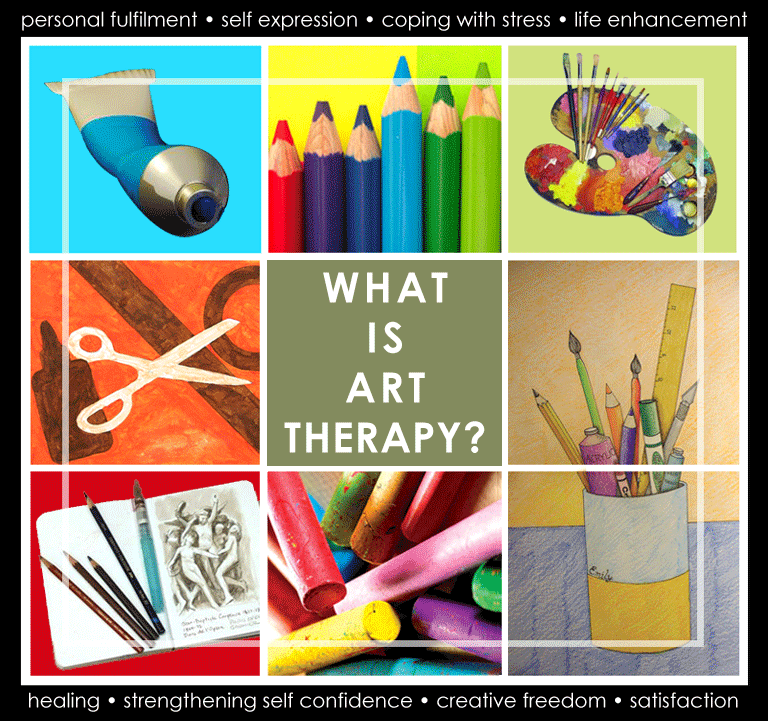 What is Art Therapy?
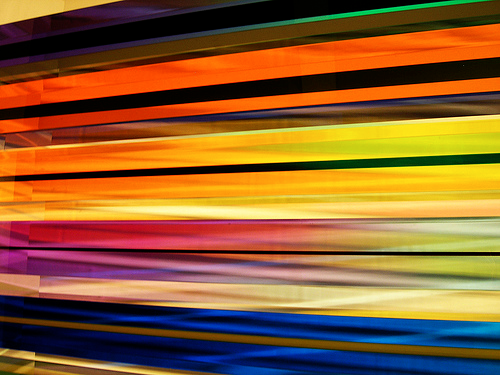 “Art therapy is the therapeutic use of art making, within a professional relationship, by people who experience illness, trauma or challenges in living, and by people who seek personal development. Through creating art and reflecting on the art products and processes, people can increase awareness of self and others; cope with symptoms, stress and traumatic experiences; enhance cognitive abilities; and enjoy the life-affirming pleasures of making art.” –American Art Therapy Association (AATA)
http://www.youtube.com/watch?feature=player_embedded&v=KWcucBlxCD8
As an Art Therapist…
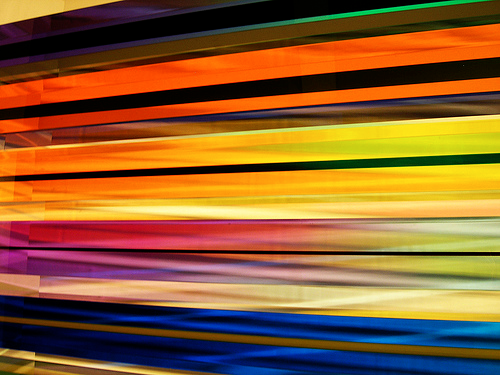 You may work with situations involving:

a. accidental trauma 
b. alcohol/substance use problems 
c. bullying 
d. domestic abuse, physical/psychological 
e. gang participation 
f. homelessness 
g. illness that is chronic/severe 
h. foster care that is inadequate
[Speaker Notes: . poverty 
l. refuge-seeking 
m. sexual abuse 
n. surgically-induced trauma, i.e., amputations, brain tumors 
o. violent acts 
p. war/political conflicts]
What it takes to be an Art Therapist
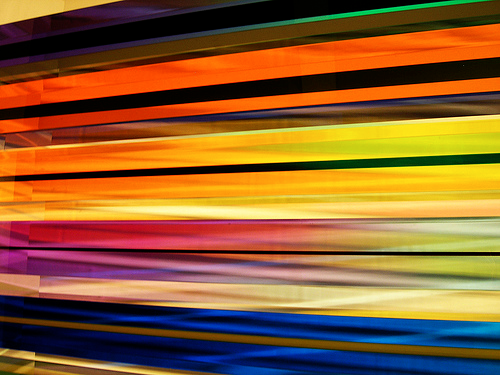 27 quarters hours of studio art coursework
M.A. in Psychology
Registration (ATR)  • Board Certification (ATR-BC) • Some states regulate the practice of art therapy and in many states art therapists can become licensed as counselors or mental health therapists.
Art Therapist Benefits
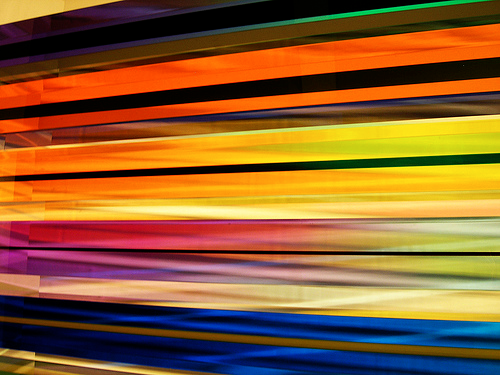 Art therapists are generally able to find jobs. 
Factors such as geographic location, specialties, and prior work experience affect earnings. 
Most entry-level salaries for art therapists exceed $30,000 annually. 
Median annual salaries for art therapists exceed $40,000. 
Experienced and talented therapists can earn more than $100 an hour.
Outlook on Art Therapy
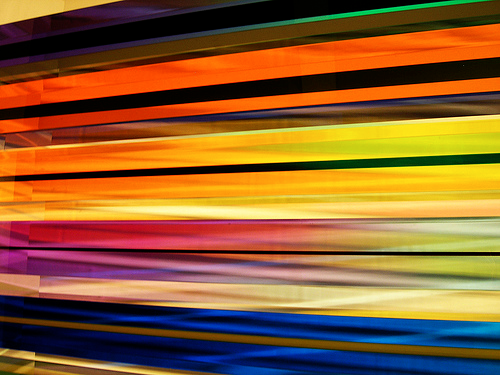 Art therapy is a growing occupation as it gains acceptance as a viable therapeutic and evaluative tool, but it is still a relatively rare field with less than 5,000 in the U.S.

Art therapists with advanced degrees may teach at the university level and do research.

Most art therapists continue their own art career while practicing as an art therapist.
What next?
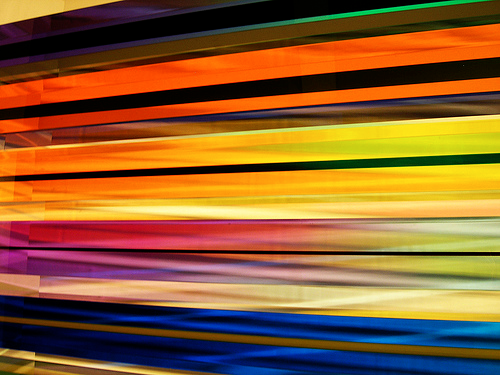 Contact the following organizations for additional information about art therapy careers or volunteer opportunities:

American Art Therapy Association
Arts in Therapy International Alliance
Arts in Therapy Network
National Coalition of Creative Arts Therapies
Society for the Arts in Healthcare
References
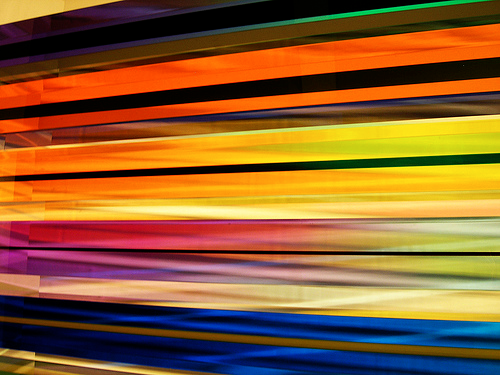 "Art Therapist Salary | Art Therapist Salaries, Averages, Trends."    Art Therapy | Expressive Arts Therapy. Art Therapy, n.d. Web. 31 Jan. 2012. <http://www.arttherapyblog.com/career/art-therapist-salary-trends-averages/>.
Admissions Office. "Antioch University Seattle | How to Apply - Graduate Degrees - Art Therapy." Antioch University Seattle. N.p., n.d. Web. 31 Jan. 2012. <http://www.antiochseattle.edu/futurestudents/admissions/graduate_art_therapy.html>.
"An art therapy career." Art therapy career: be an art therapist. N.p., 31 Jan. 2012. Web. 30 Jan. 2012. <www.art-therapycareer.com/>.
"Art Therapist." Explore Health Careers. American Dental Education Association, 24 Jan. 2012. Web. 30 Jan. 2012. <explorehealthcareers.org/en/Career/122/Art_Therapist>.
"Art Therapist Salary, Salary for Art Therapist, Average Salary for Art Therapist." Resume - Sample Resume, Free Resume Samples & Examples. N.p., n.d. Web. 30 Jan. 2012. <http://www.bestsampleresume.com/salary/salary-for-Art-Therapist.html>.
Art Therapy Credentials Board. "American Art Therapy Association." American Art Therapy Association. N.p., n.d. Web. 31 Jan. 2012. <http://arttherapy.org/aata-careercenter.html>.
Health Career Center. "Art Therapist Career, Job, Degree and Training Information." Health Careers, Online Degree Programs, Healthcare Schools & Jobs. N.p., n.d. Web. 31 Jan. 2012. <http://www.healthcareercenter.org/art-therapist.html>.